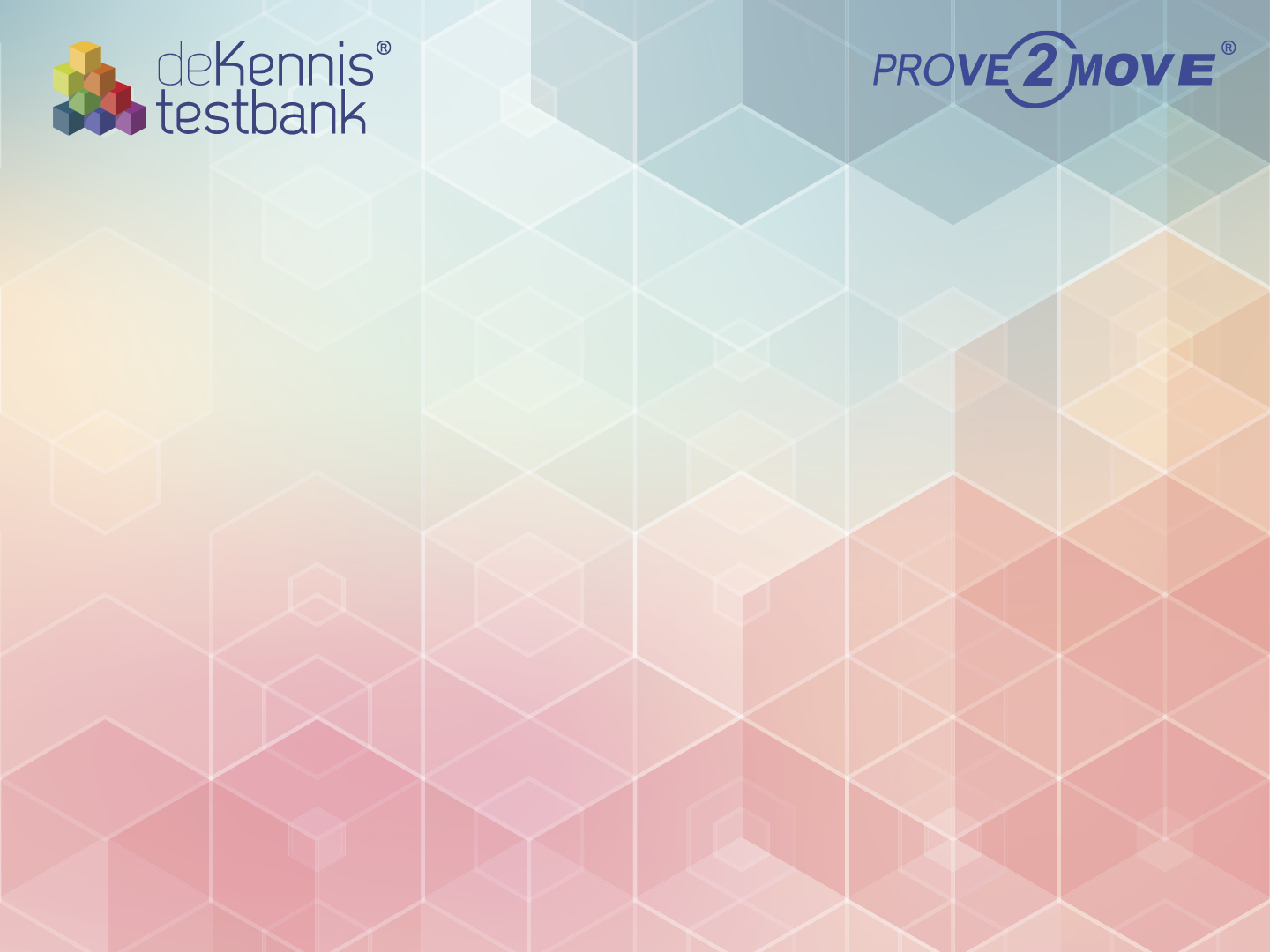 Test uw kennis over palliatieve zorg met deKennistestbankWil de Groot-Bolluijt MScN, Projectleider deKennistestbank
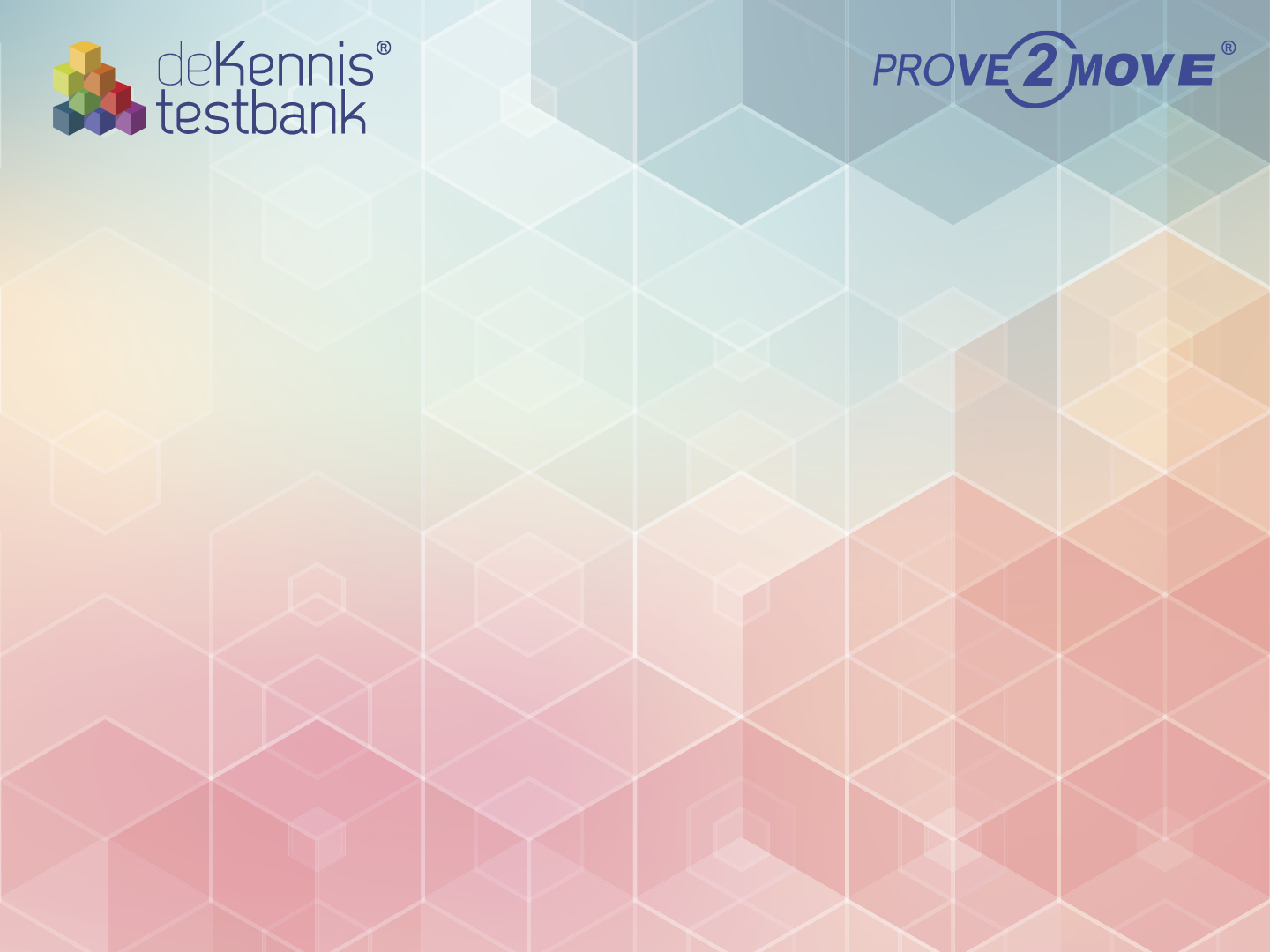 Inhoud sessie
Met deKennistestbank voor MBO Zorg en Welzijn krijgt u inzicht in uw kennis 
In deze sessie kan u zelf aan de slag om uw kennis over palliatieve zorg te testen. 
Ervaar zelf het gebruik als leermiddel
Bespreking van uw ervaring en reactie
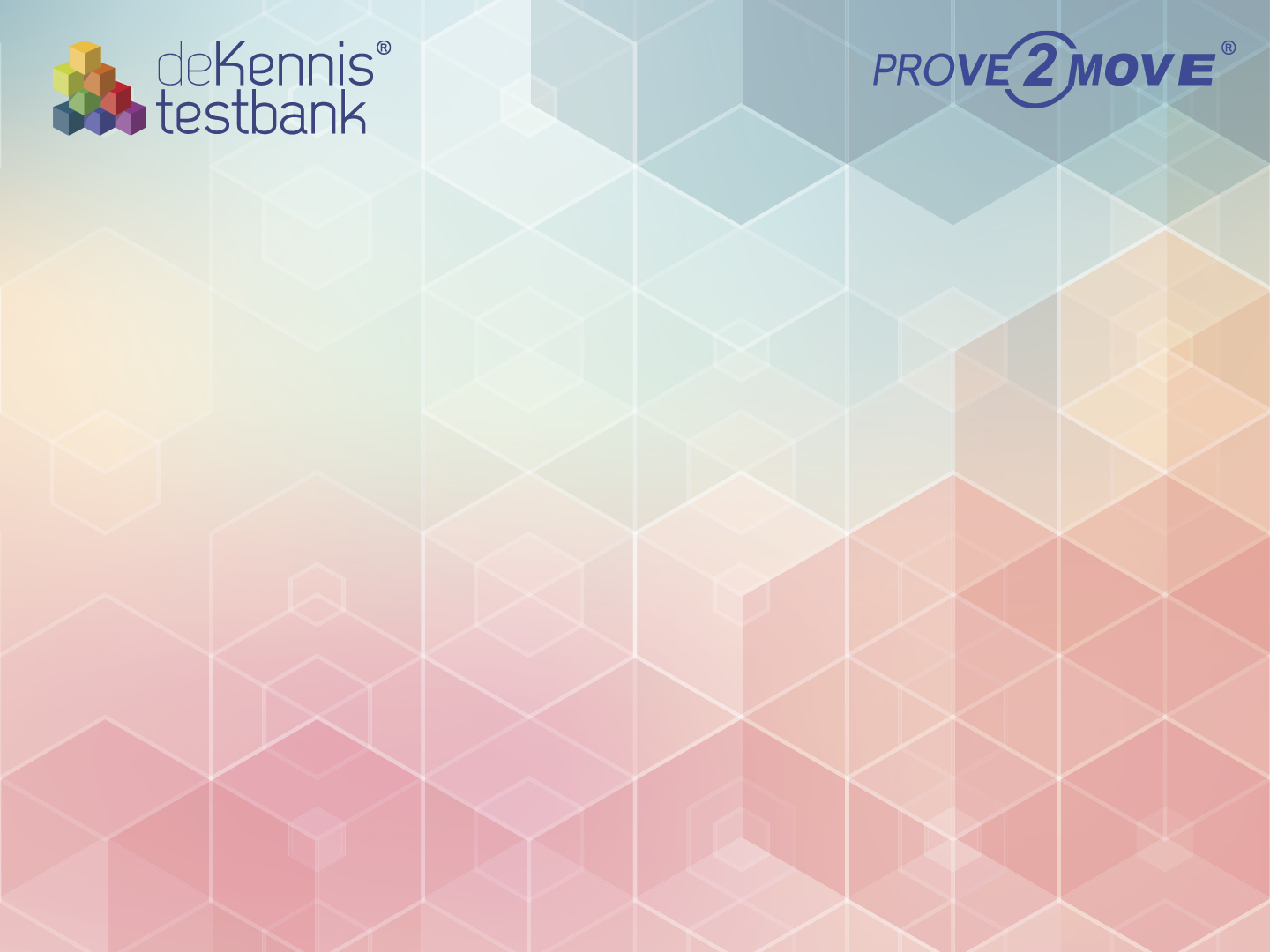 Kennismaken met toetsen om te leren  Hoe werkt het?
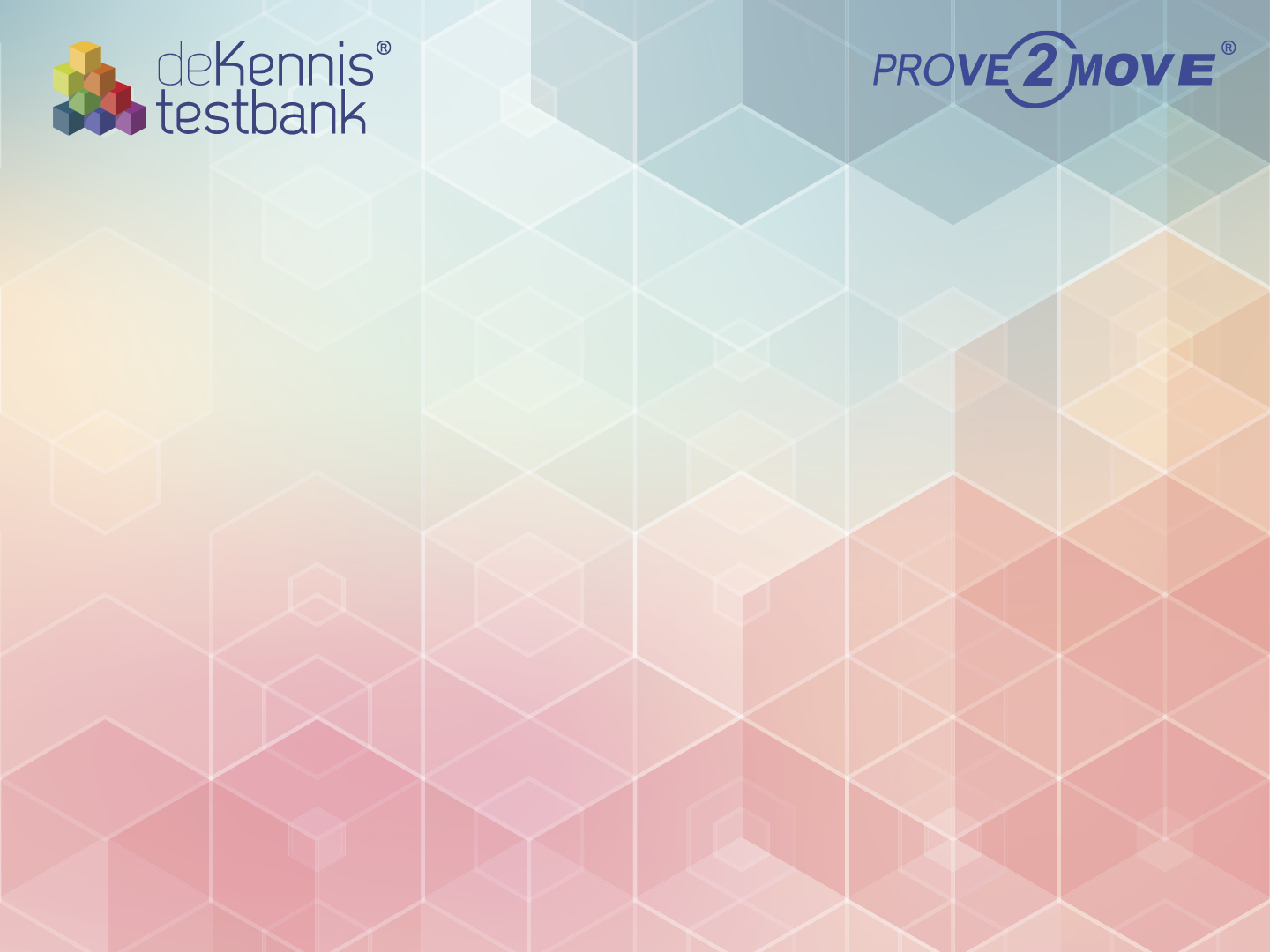 Introductie toets palliatieve zorg
-	toetsen om te leren 
	- 	vijf vraagtypen
	-	gesloten vragen 
	-    brongebruik
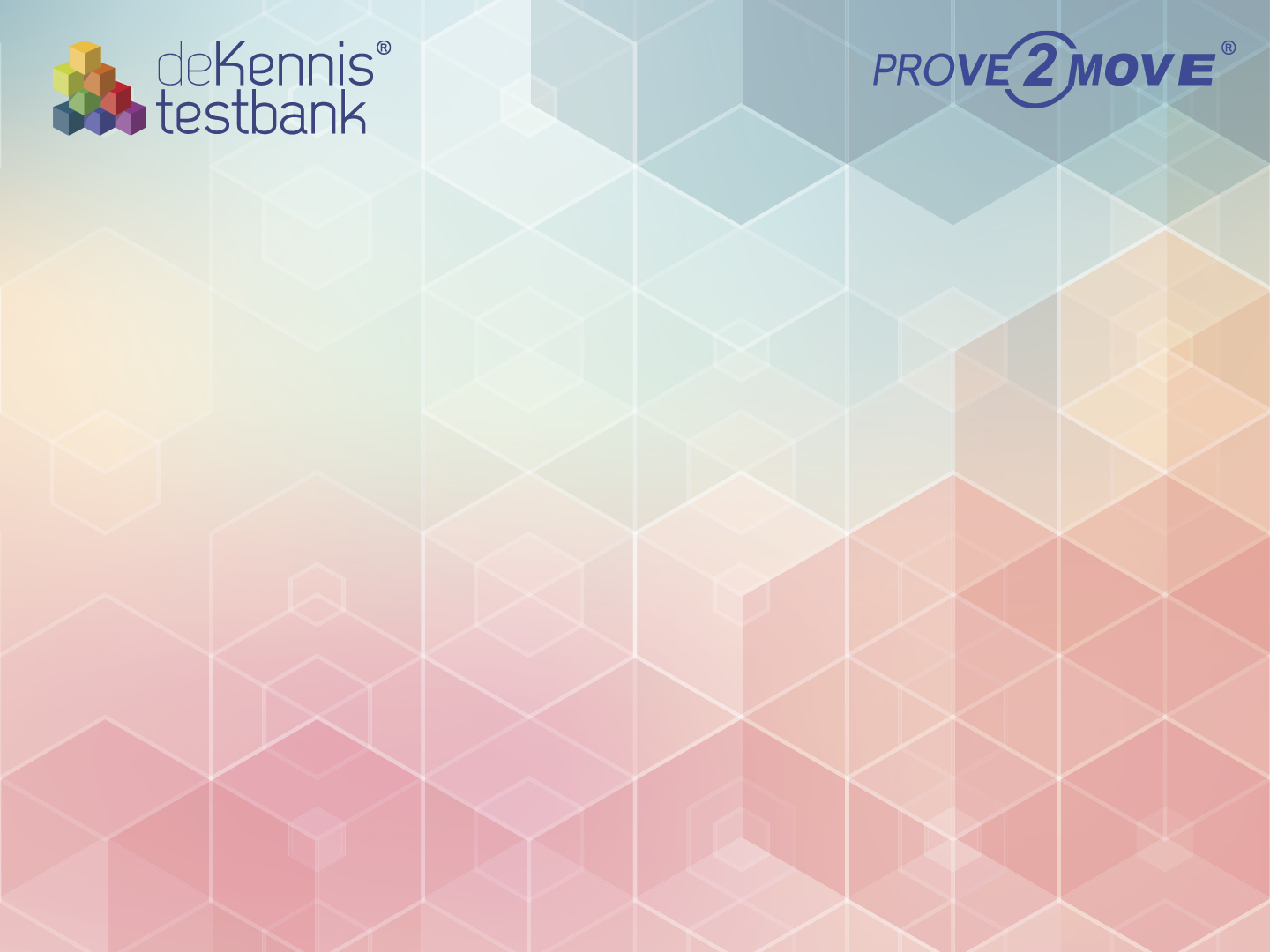 Hoe en wat bij deKennistestbank
Een landelijke itembank met 11.000 vragen (groeimodel)
Doelgroep: opleidingen mbo zorg en welzijn
Leermateriaal: kennisitems/toetsvragen met diverse vraagtypen 
Wordt ingezet om het leren bij de student te stimuleren
Kan op verschillende momenten het leerproces ondersteunen
Bij ieder item is feedback opgenomen om de nieuwsgierigheid te prikkelen 
Feedback met inhoudelijke kennis en bronverwijzing (kennisflits)
Maakt verbinding tussen onderwijs en beroepspraktijk
Een docent stelt vanuit deKennistestbank zelf toetsen samen
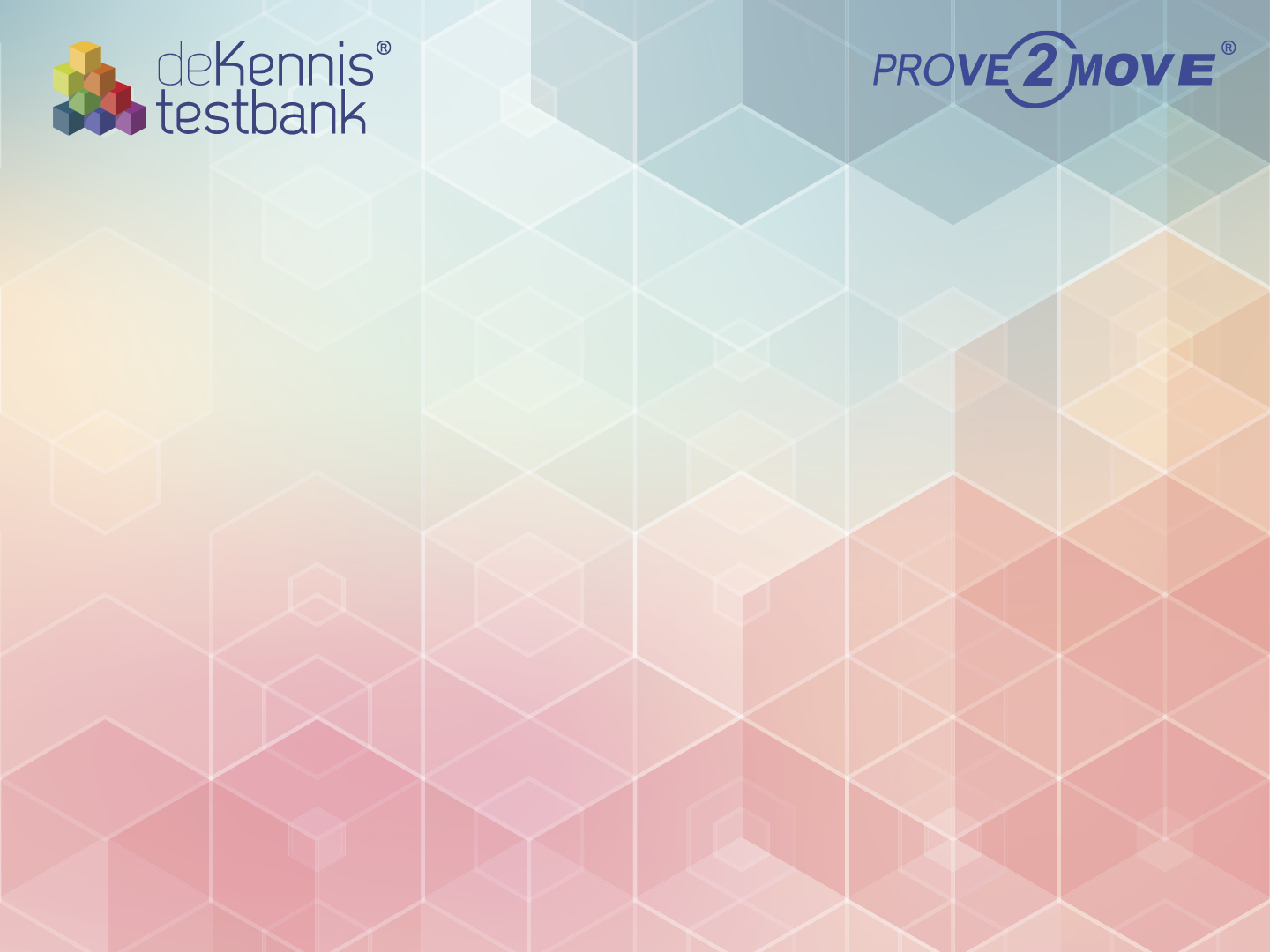 Onderwijsaanbod MBO palliatieve zorg
Welke bijdrage kan Prove2Move leveren?
Basis: onderwijsraamwerk palliatieve zorg 2.0
Helpende zorg & welzijn
Verzorgende (IG)
Mbo verpleegkundige

Kijk je naar de ziekte of zie je een mens? Palliatieve zorg, dat kun je leren.
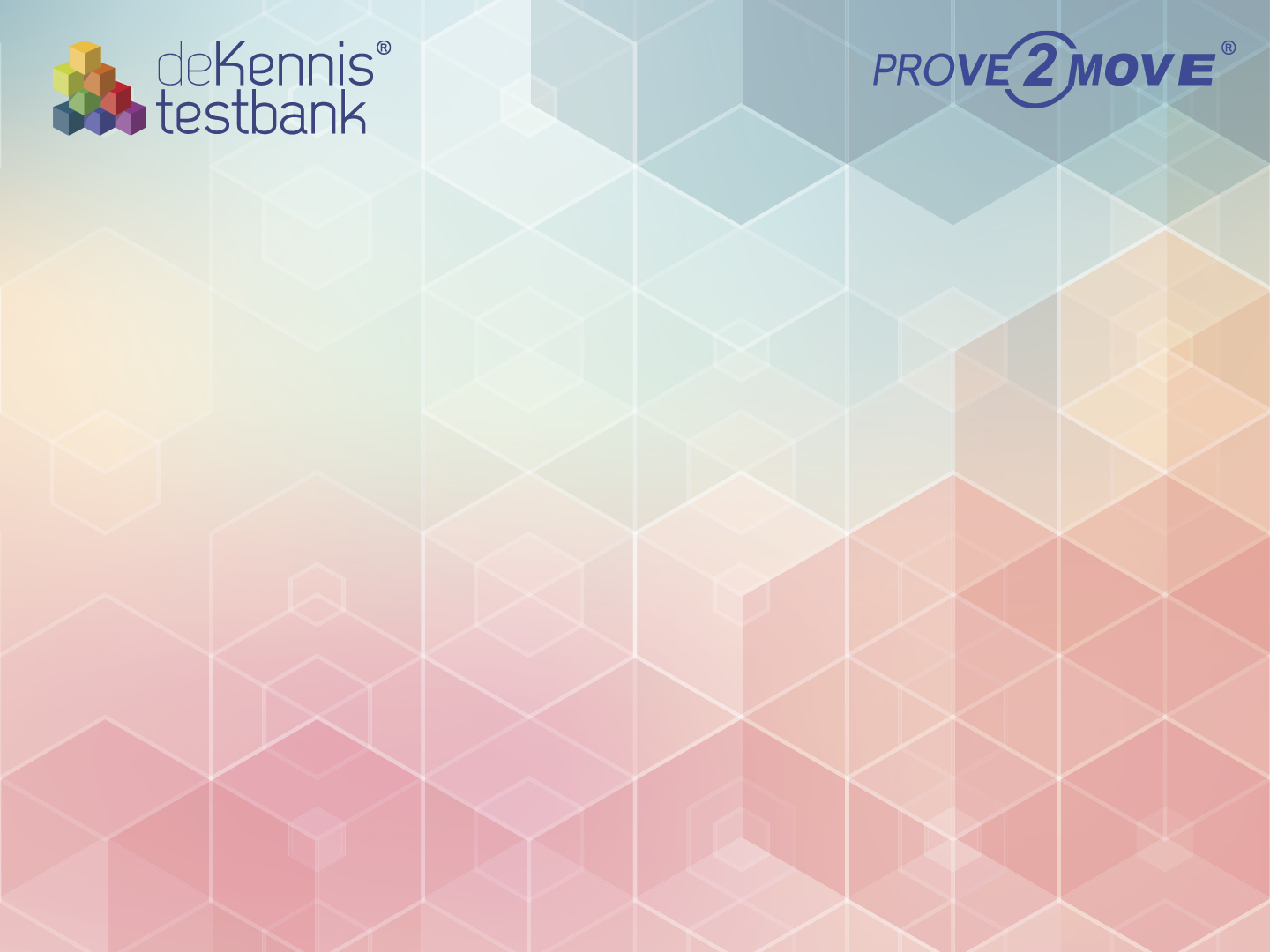 Functies digitaal toetsen met deKennistestbank
Leerfunctie, om het leren van de student te stimuleren en te sturen
Evaluatiefunctie om het handelen van docent en de kwaliteit van het onderwijs te optimaliseren
Beoordelen: kan worden ingezet om vast te stellen waar een student staat ten opzicht van waar hij moet staan
deKennistestbank is niet opgezet om een beslissing te kunnen nemen over zakken of slagen
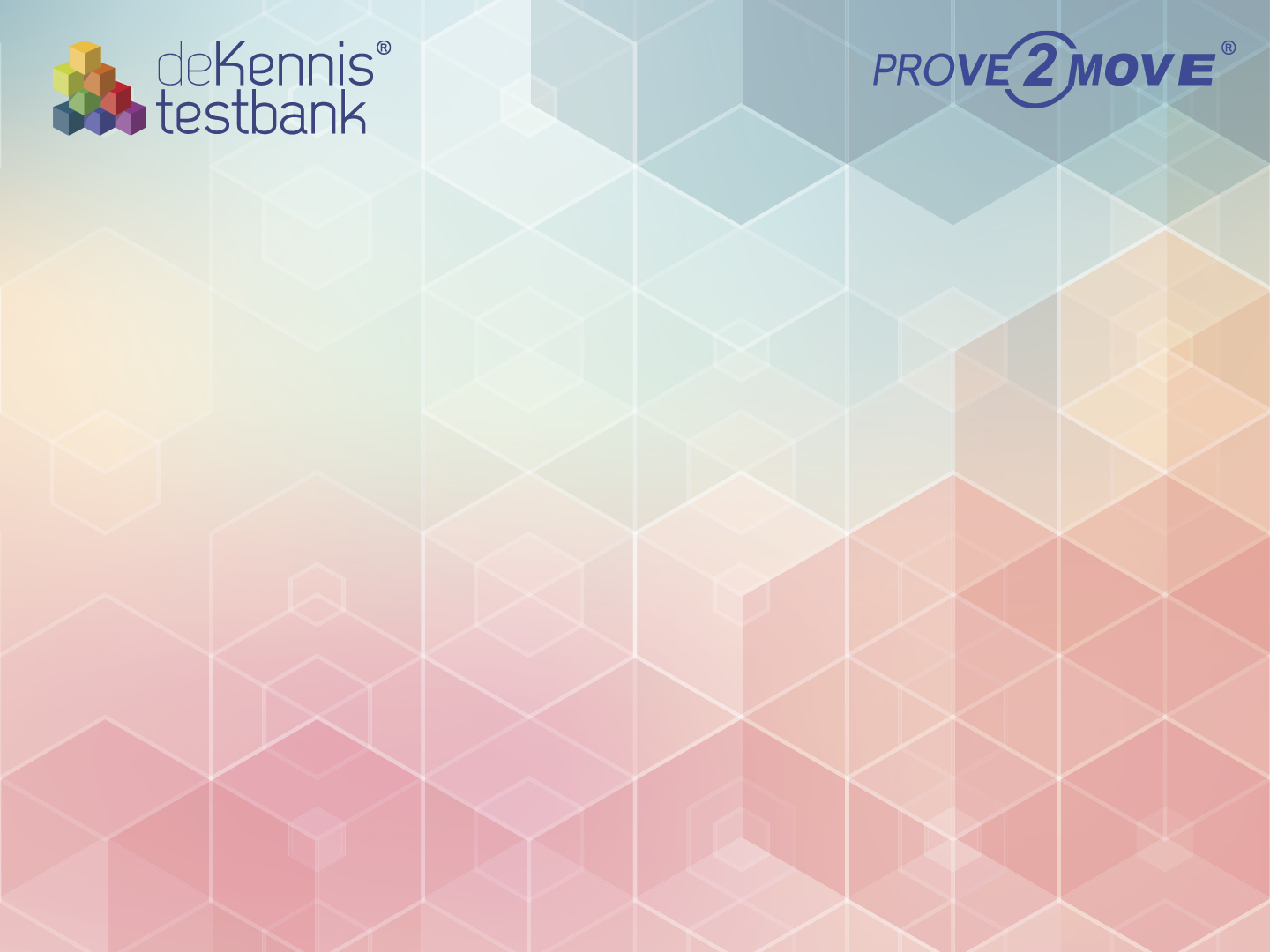 Leren stimuleren met effectieve feedback voor de student
Direct feedback per vraag met juist/onjuist
Feedback kennisflits met informatie over juist/onjuist
Feedback kennisflits gericht op naslag bron/zelfstudie
Een cijfer of percentage of beoordeling (totaal + deelonderwerp)
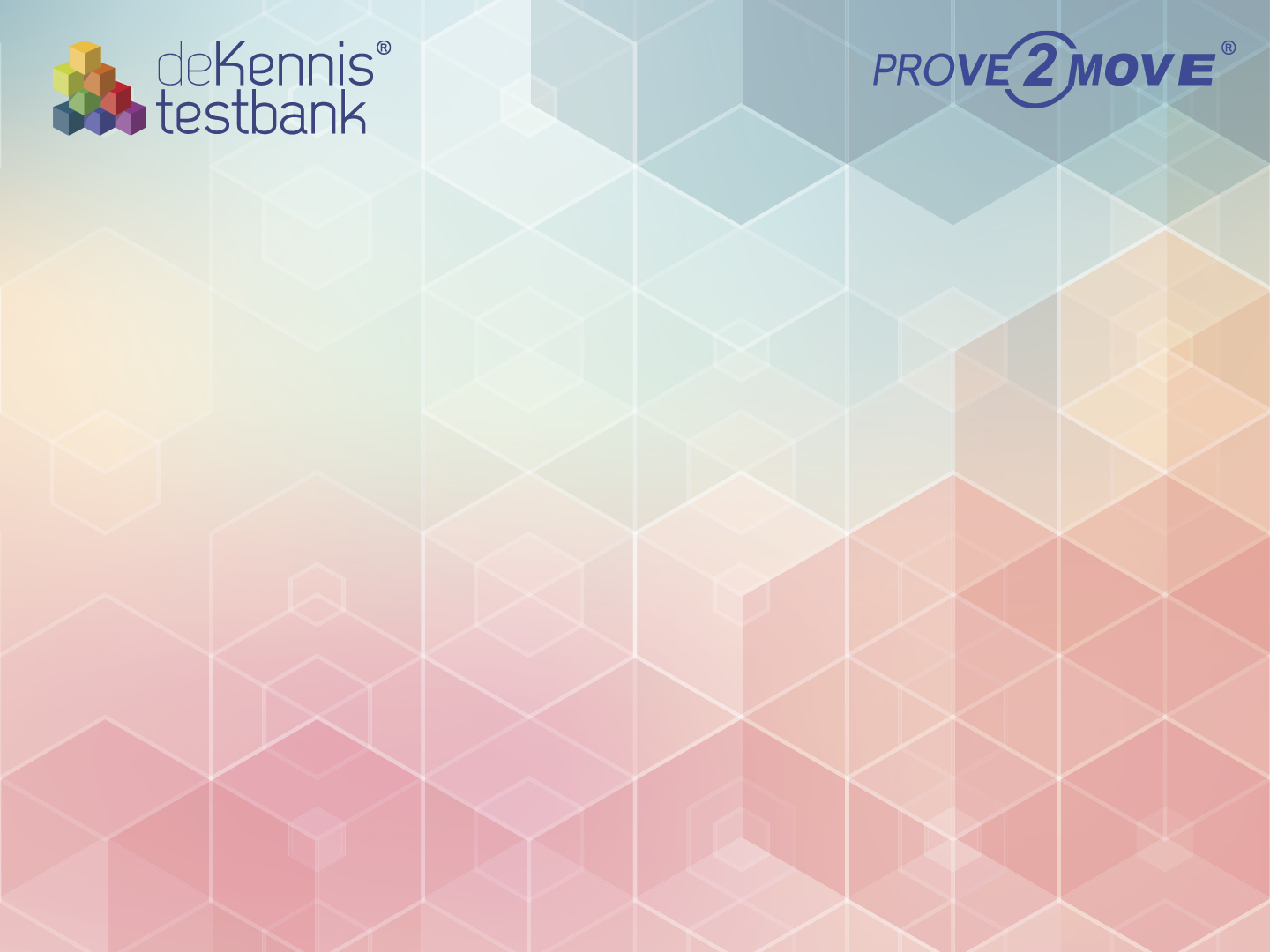 Zelf aan de slag: toets palliatieve zorg naar keuze
-	aansluiting bij het onderwerp
	- 	aansluiting bij de opleiding
	- 	best beschikbare bron
	-	individueel of klassikaal
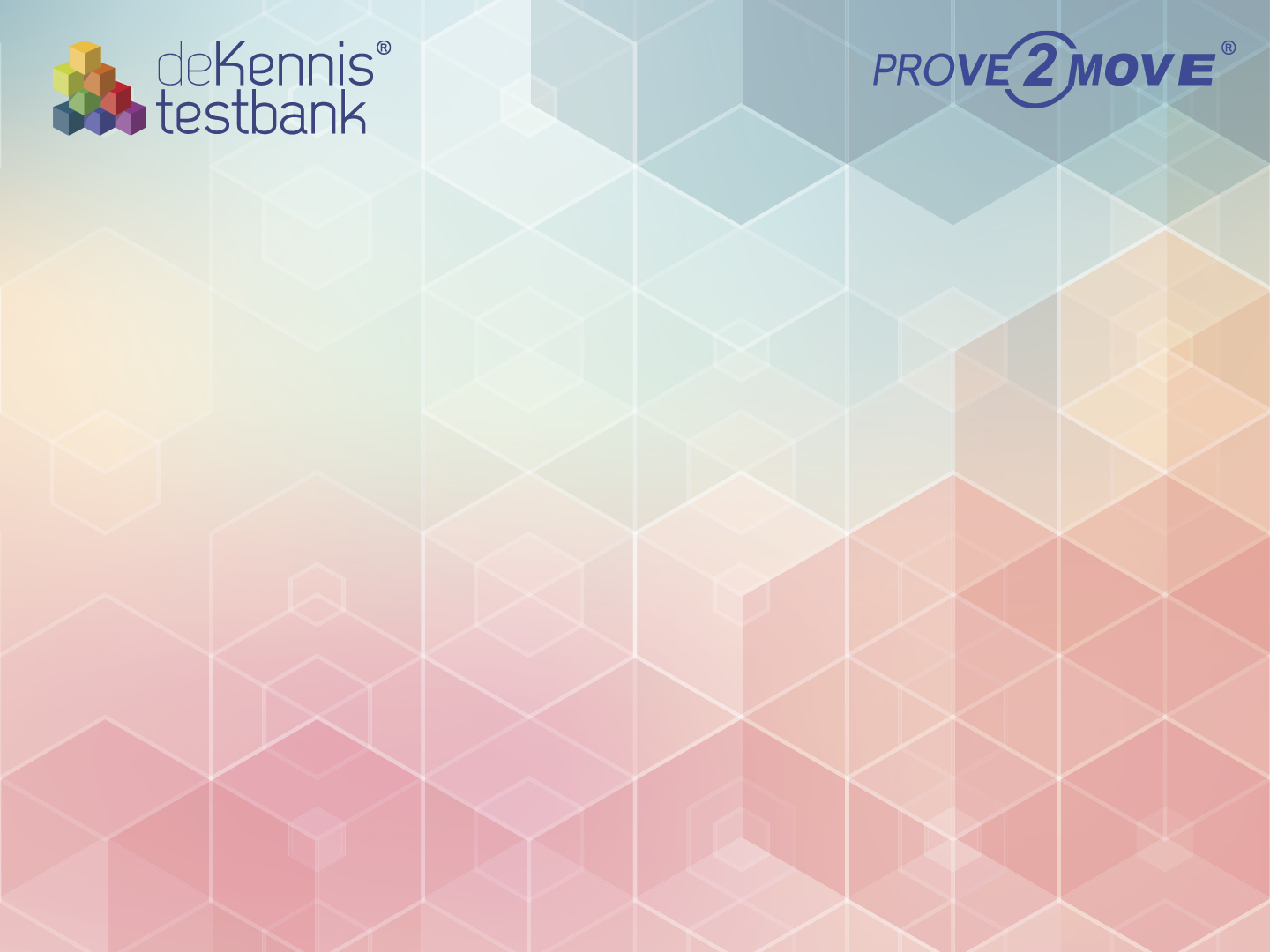 De vele mogelijkheden van toetsen om te leren
Verhoging leerrendement (lacunes vaststellen/kennis aanvullen)
Voorbereiding examens/voorwaardelijk toetsen
Leerpaden met opvolgende toetsen (moeilijker/makkelijker)
Gepersonaliseerd leren
Stage voorbereiding
Didactische werkvorm (flipping the classroom)
Continue aanbod toetsen studenten (zelfselectie student) 
Leren op afstand/gebruik trainingen
Docent is in the lead: stelt zelf toetsen samen
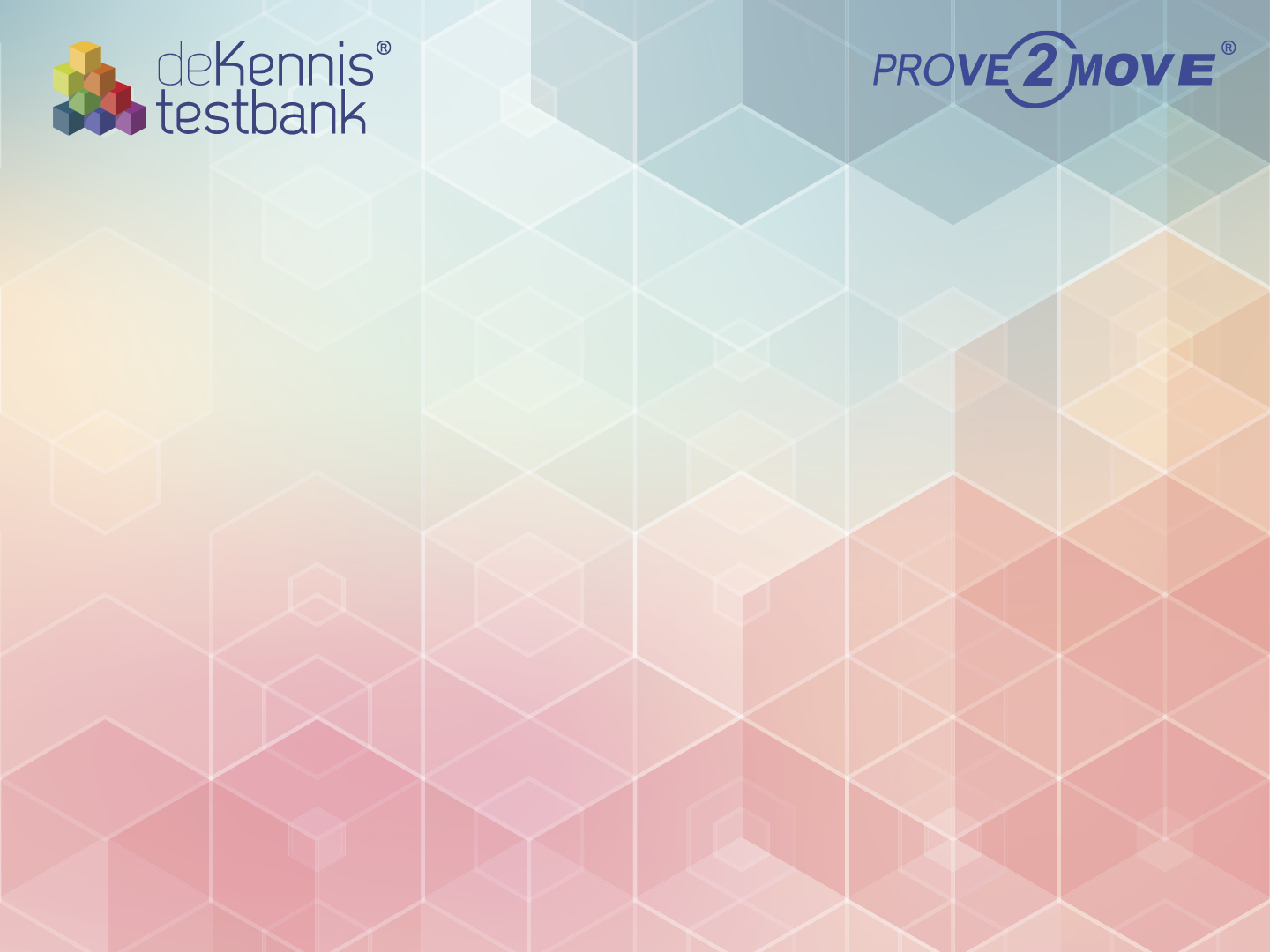 Discussie
Kan deKennistestbank inzicht in de kennisontwikkeling van de palliatieve zorg bieden?
Ziet u toepassingsmogelijkheden voor uw eigen praktijk?
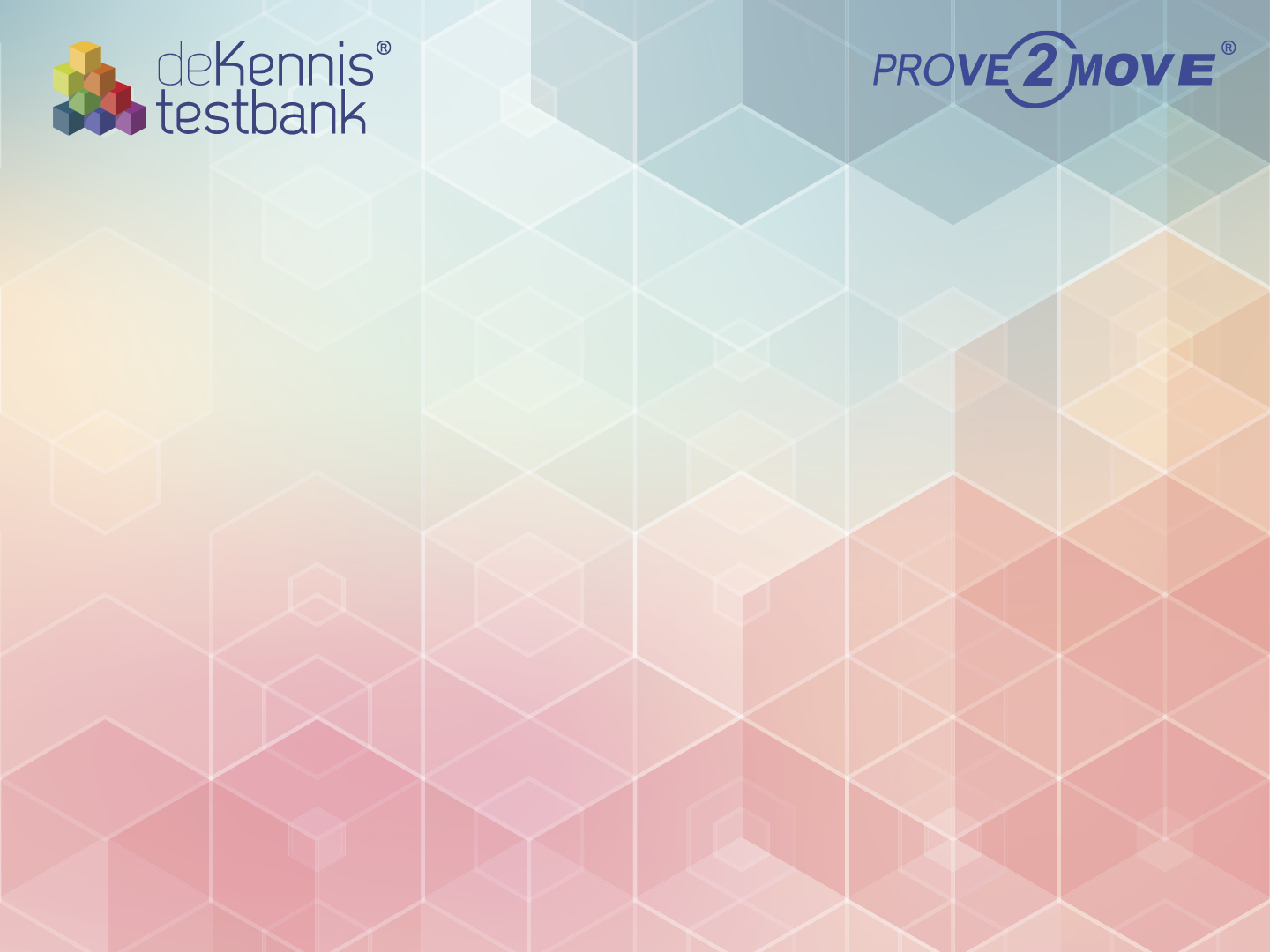 Take out boodschap
Het kennisleren voor palliatieve zorg is direct toegankelijk 
voor onderwijs en zorg
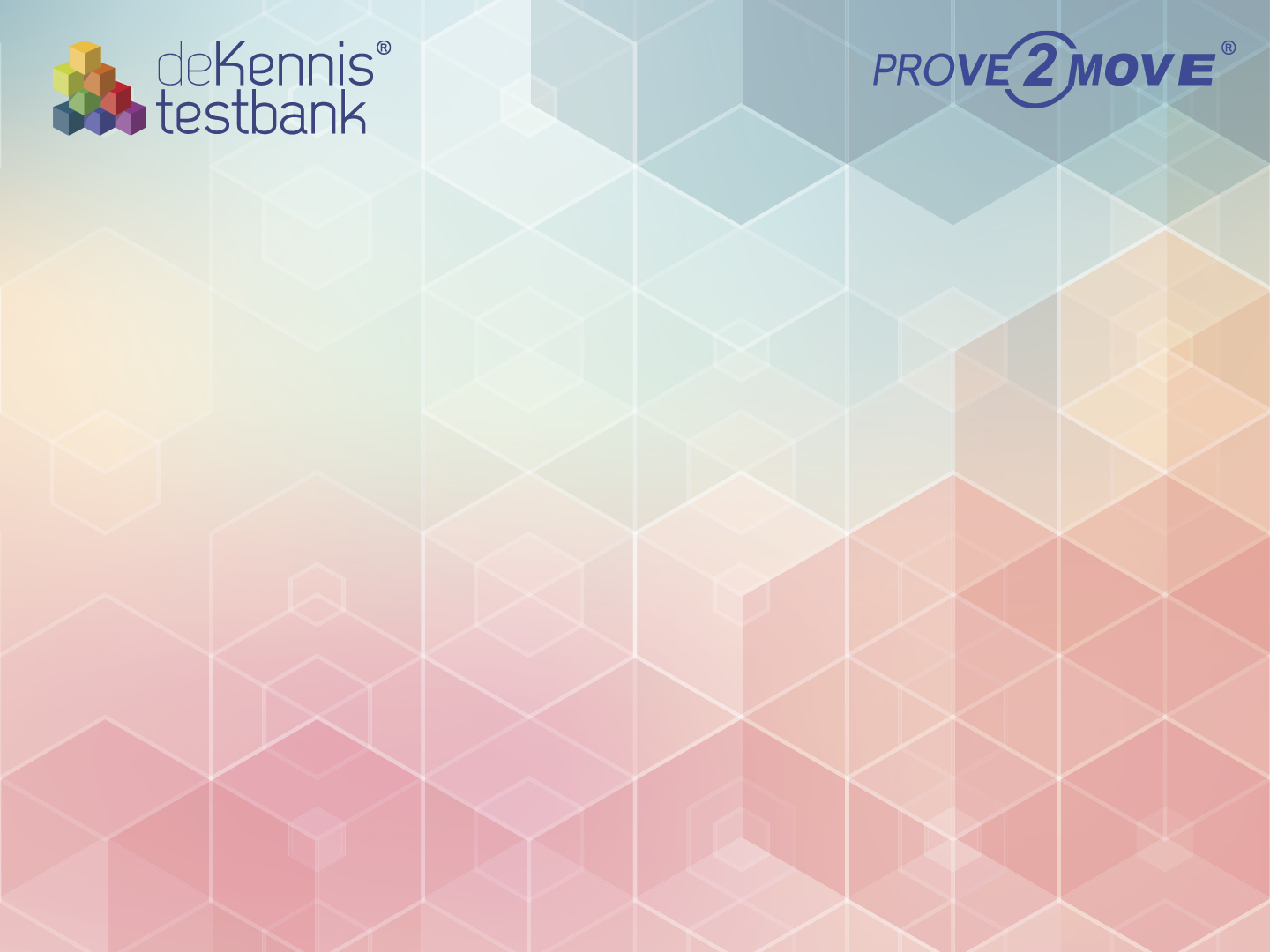 Vragen?
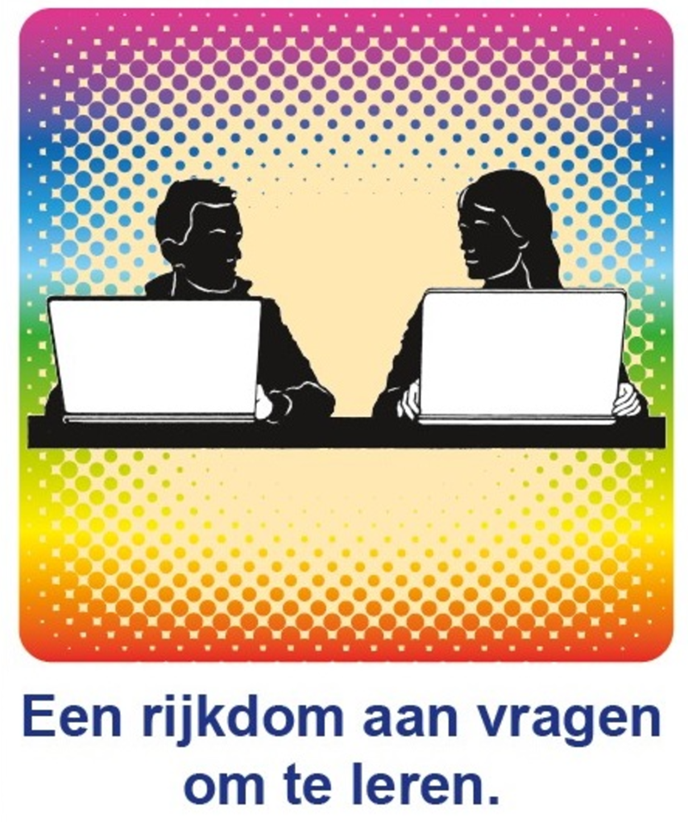 Zie de website van Prove2Move: https://www.prove2move.nl/dekennistestbank/ 
Meer informatie of vragen mail naar: wdegrootbolluijt@prove2move.nl